Introduction to Hanyu Pinyin
Andrea Lay 賴宜謙
Freshman English Spring 2017
What is Hanyu Pinyin?
One of the Romanization systems for transcribing Mandarin Chinese 
The worldwide standard and the most commonly used system 
It shows the pronunciation of a character for those who can’t read Chinese
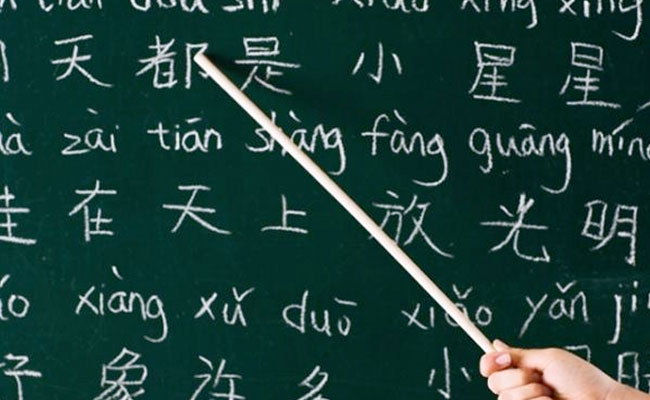 correctly read Chinese words used in the international media.
use Chinese in the global sphere as a    global citizen.
interact and communicate with foreigners more easily, especially in professional contexts and language exchanges.
Why Should We Learn Hanyu Pinyin?
The vast majority of Chinese speakers and learners in the world are literate in Pinyin. 
Just like knowing simplified characters enables you to access more materials in Chinese, knowing Pinyin helps you access more information in the world.
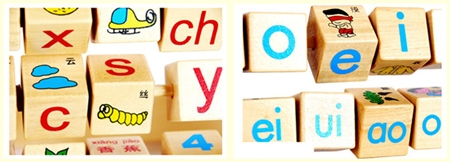 Let’s Learn Hanyu PinYin
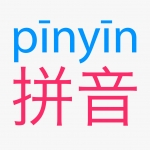 Basic consonant symbols
Basic consonant symbols
Basic consonant symbols
Special consonant symbols
Special consonant symbols
Special consonant symbols
Monophthongs (單母音)
Monophthongs (單母音)
Monophthongs (單母音)
ㄨ (u)
ㄨ (u)
ㄌ (l)
ㄋ (n)
ㄩ (ü)
ㄩ (ü)
Both ㄨ (u) and ㄩ (ü) are possible!
 
We need to distinguish between “u” and “ü”. 

We need to use “ü” for ㄩ when it comes after ㄋ (n) and ㄌ (l).
Monophthongs (單母音)
ㄨ (u)
ㄨ (u)
ㄒ (x)
ㄐ (j)
ㄩ (ü)
ㄩ (ü)
ㄨ (u)
ㄨ (u)
ㄧ (y)
ㄑ (q)
ㄩ (ü)
ㄩ (ü)
ㄨ (u) is impossible! 
There’s no need to distinguish between “u” and “ü”. 
We use “u” for ㄩ only when it comes after ㄐ, ㄑ, ㄒ, ㄧ (y).
Monophthongs (單母音) ：ㄩ
ONLY
(這裡寫u，不寫ü)
Falling Diphthongs (雙母音)
Vowel + Nasal Rhymes (韻尾) (I)
Rising Diphthongs and Triphthongs (I): 與 i (y) 一起
Vowel + Nasal Rhymes (II)
Rising Diphthongs and Triphthongs (II): 與 u (w) 一起
Vowel + Nasal Rhymes (III)
Rhymes Containing ㄩ (ü)
REVIEW (I)
REVIEW (II)
Tone Marking Rules
Always on the vowel. 
on the left for the diphthongs “ai, ei, ao , ou”.
in the middle for triphthongs like iao and uai.

Usually tone marks are omitted on public signs and in names.
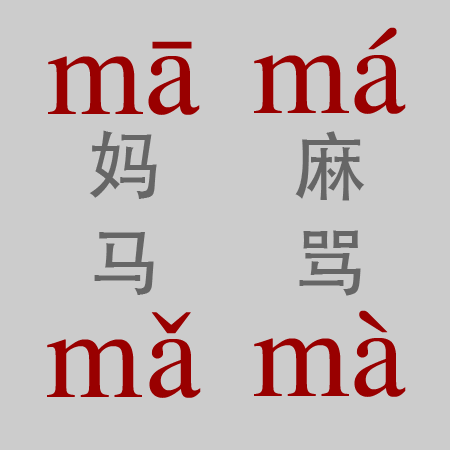 Thank You!